KSCA007 Chinese Language II
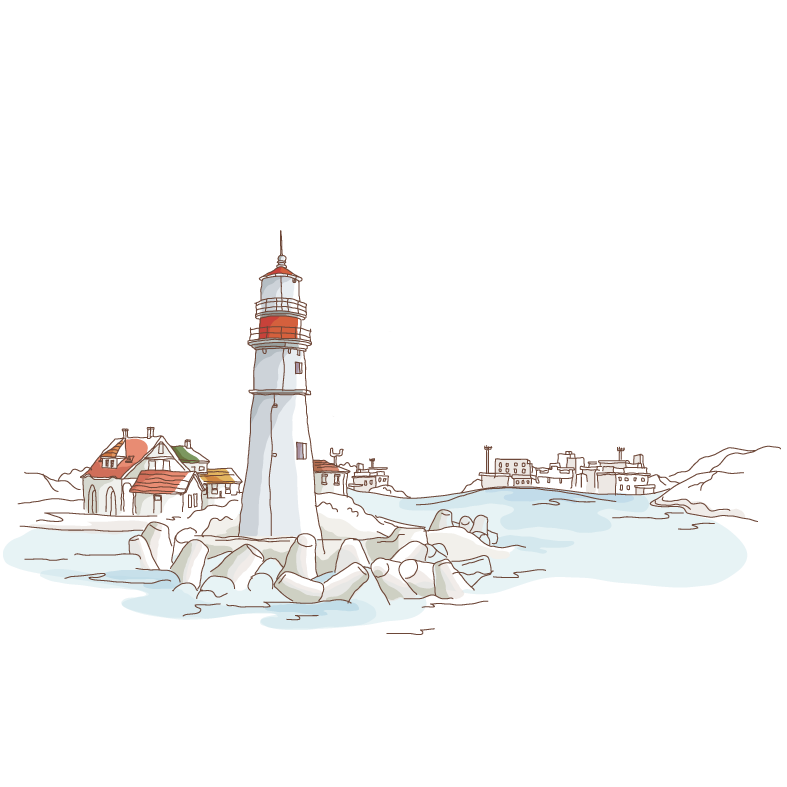 Instructor:LI XIN YU
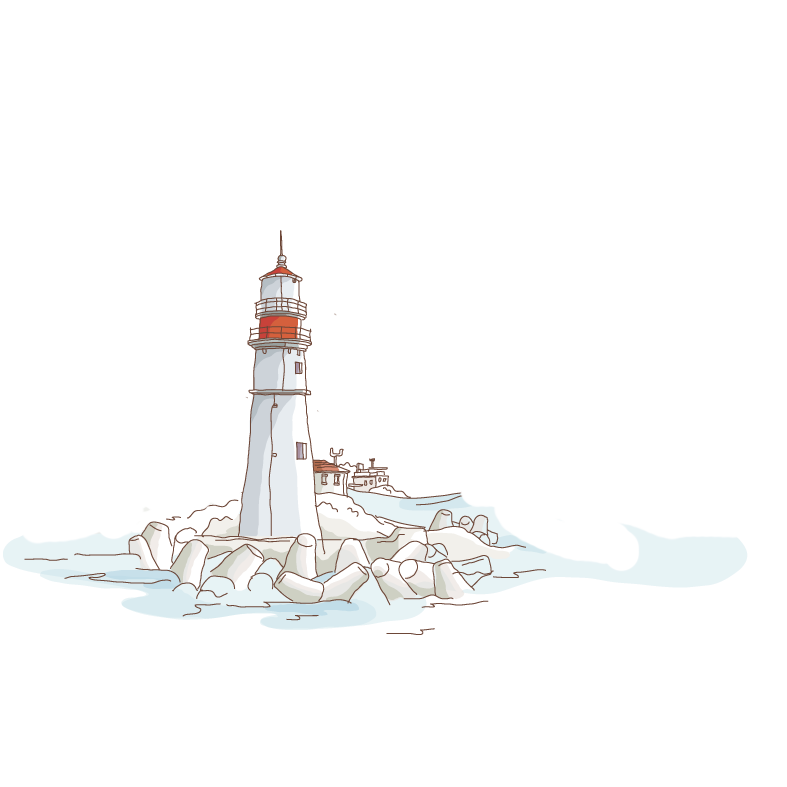 Introduction
Office hours:Wednesday 10:00-11:00
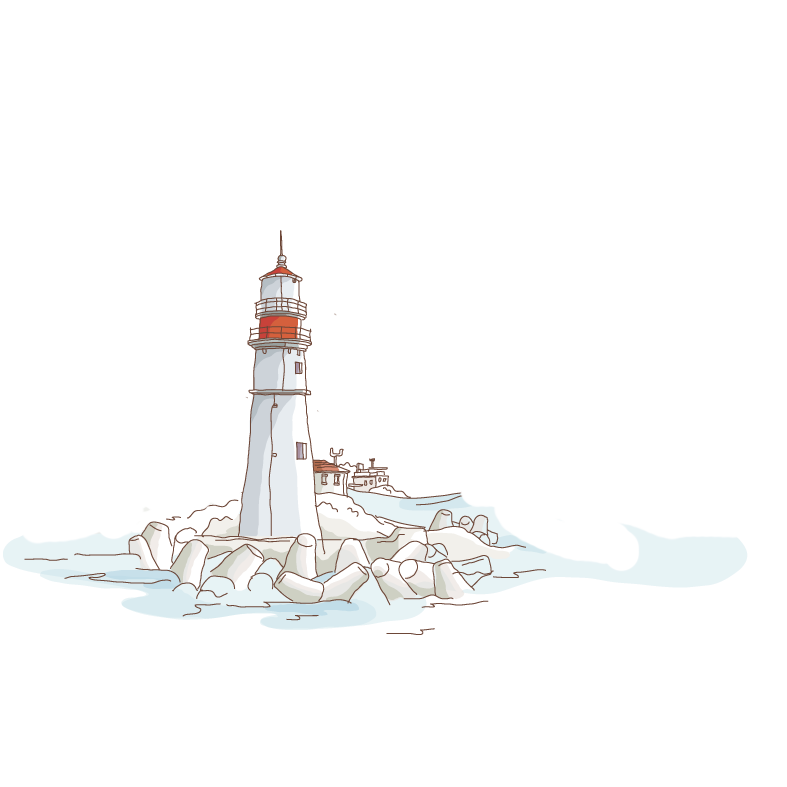 email:momoll0124@gmail.com
         500732@mail.muni.cz
Syllabus
Distribution ratio:
Attendance：30%
Classroom performance：10%
Class quizzes：30%
Homework: 30%
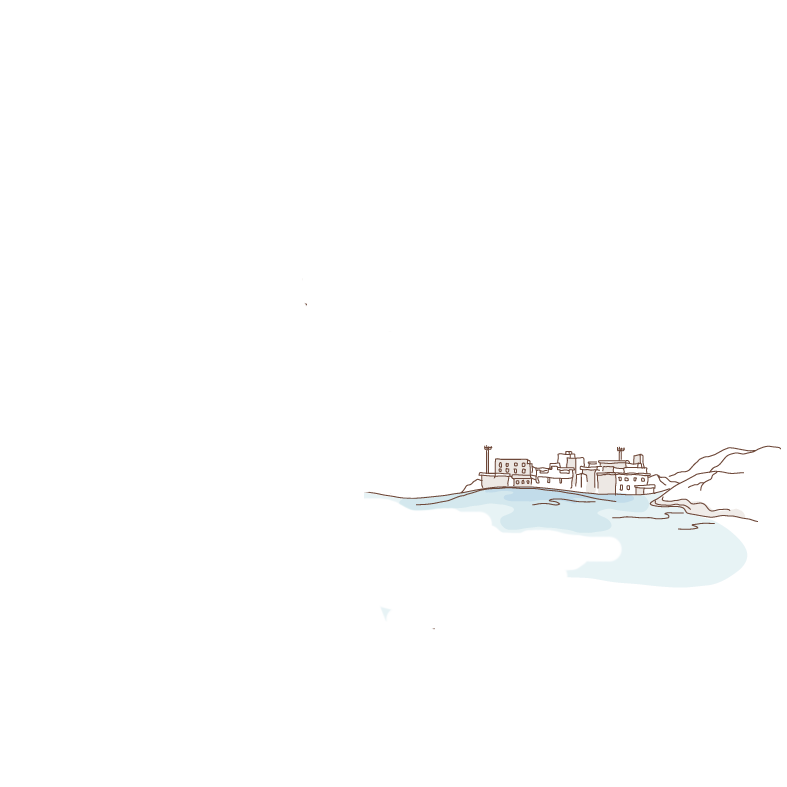 Attendance: You can ask for leave fouth (without deduction of points), ask for leave more than 4 times or unexcused absence deduct 3 points once. If you are late for 1 hour is equal to absence once. Student can not exceed 4 times unexcused absences, otherwise can not participate in the final exam.

If you want to ask for leave, please provide the relevant proof, for example, If you want to take sick leave, please provide a doctor's diagnosis certificate.then hang in the proof to student's office.
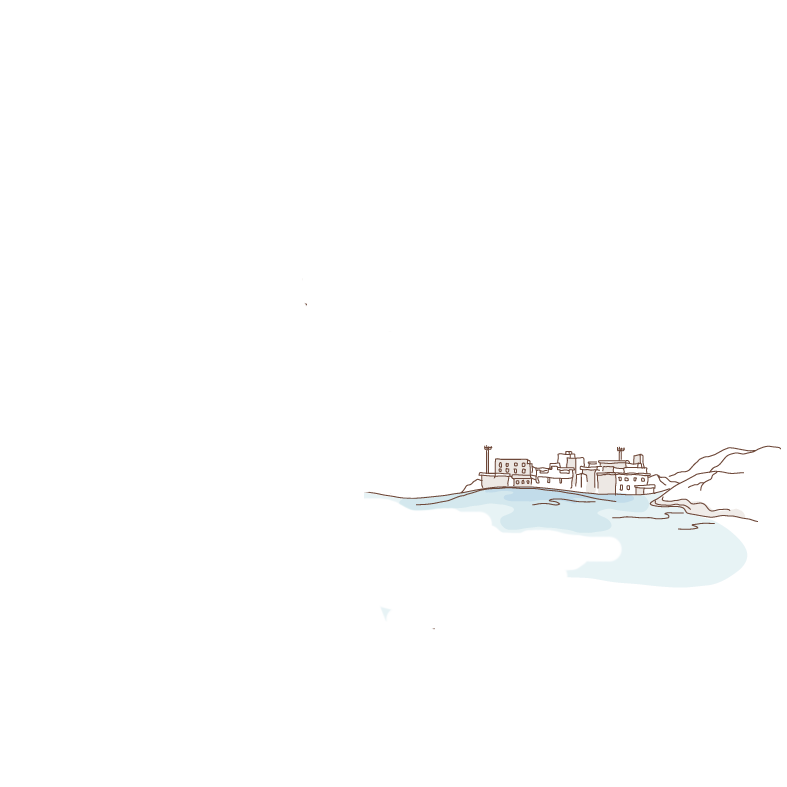 Classroom quiz: There will be a class quiz every Wednesday. The content of the quiz is the vocabulary (character+pin yin) and text learned in the last class. The form of the quiz is dictation. if you can't take the exam because you're asking for leave, you may take a make-up exam(office hour). If you are unexcused absent, you will not be able to take the make-up exam.If you miss an exam once, you will 3 points were deducted.
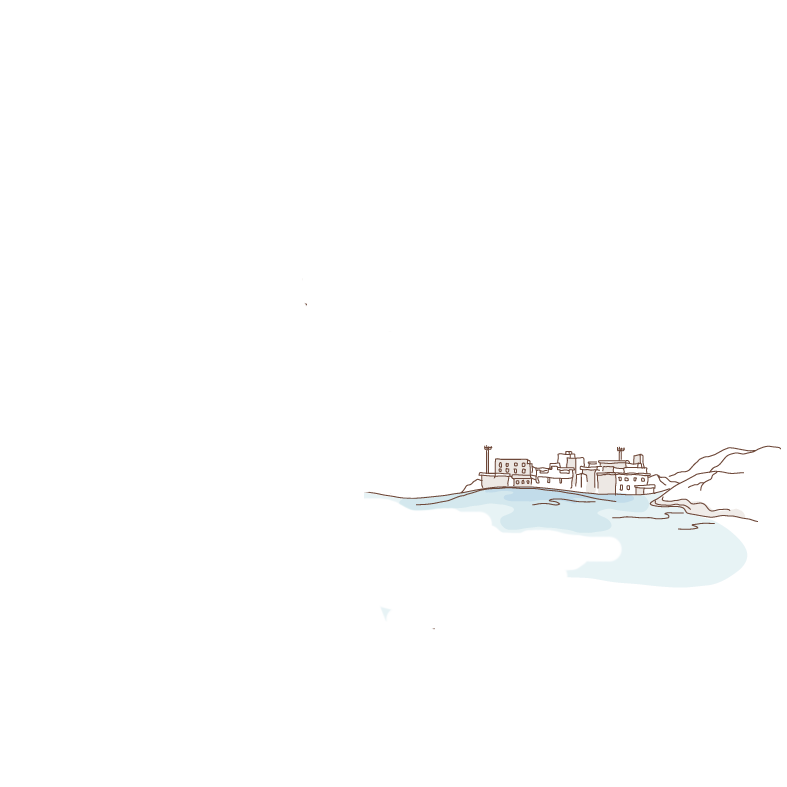 Homework: Hand in the homework every Wednesday, and did not hand in homework once will deduct 3 points. Those who ask for leave and those who are absent can make up for the homework at the next class (no deduction). Next time you have to hand in your last unpaid homework + this homework (ask your classmates or write a letter to the teacher asking about the assignment.)
Example: StudentA asked for leave on October 1, and A had to hand in two homework on October 2, one for September 30 and the other for October 2 .
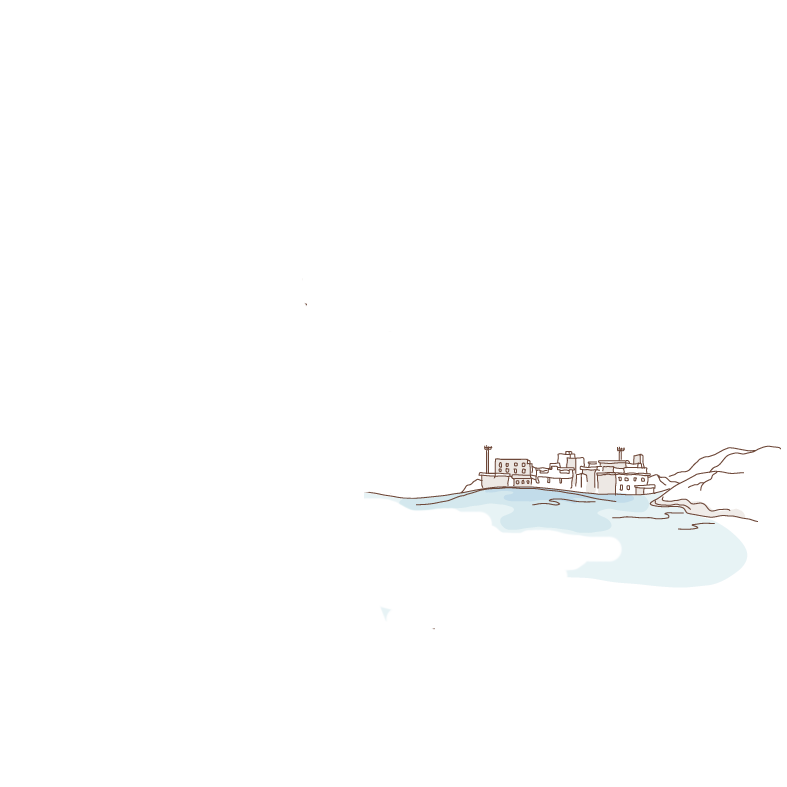 Homework: Copy a new character (10 times)  + pinyin(1time) 
                          Copy text 1 time ( + pinyin)

To take the final exam, you need to score more than 70 points.
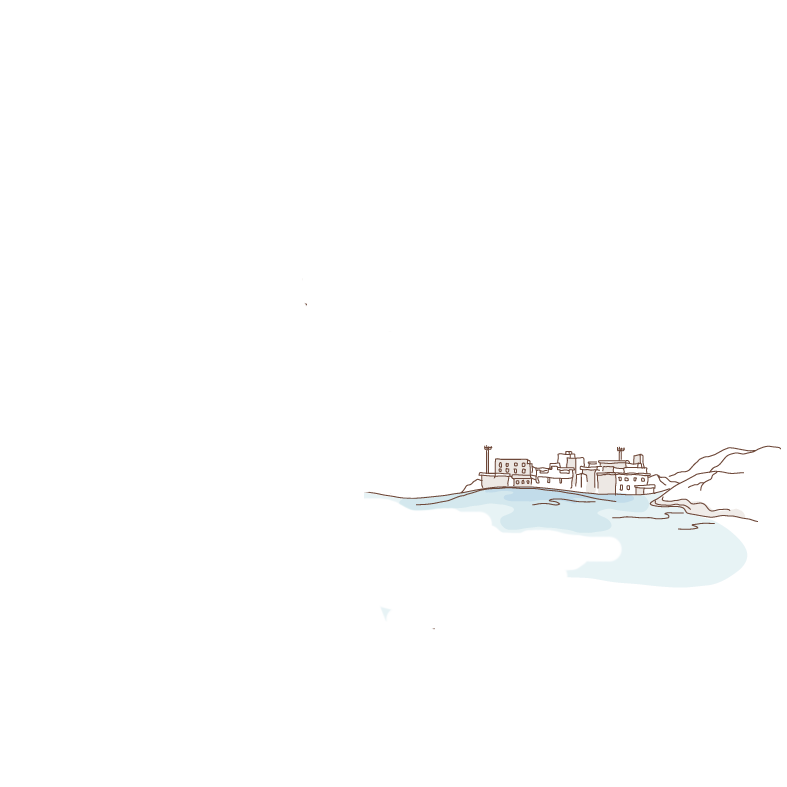